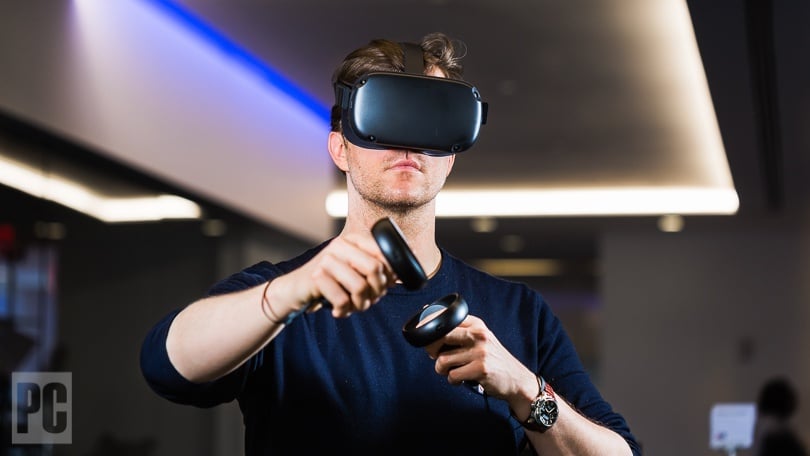 Virtual Reality
By: Kareem al Abdallat
What is virtual reality(VR)?
Virtual reality (VR) is an experience where you put a device on your head that makes you travel to another dimension.
What devices are used for VR?
Devices used for VR are oculus rift, and HTC vive.
What is VR used for?
VR can be used to play games, or to test surgeries for doctors on patients in the games, and driving tests.
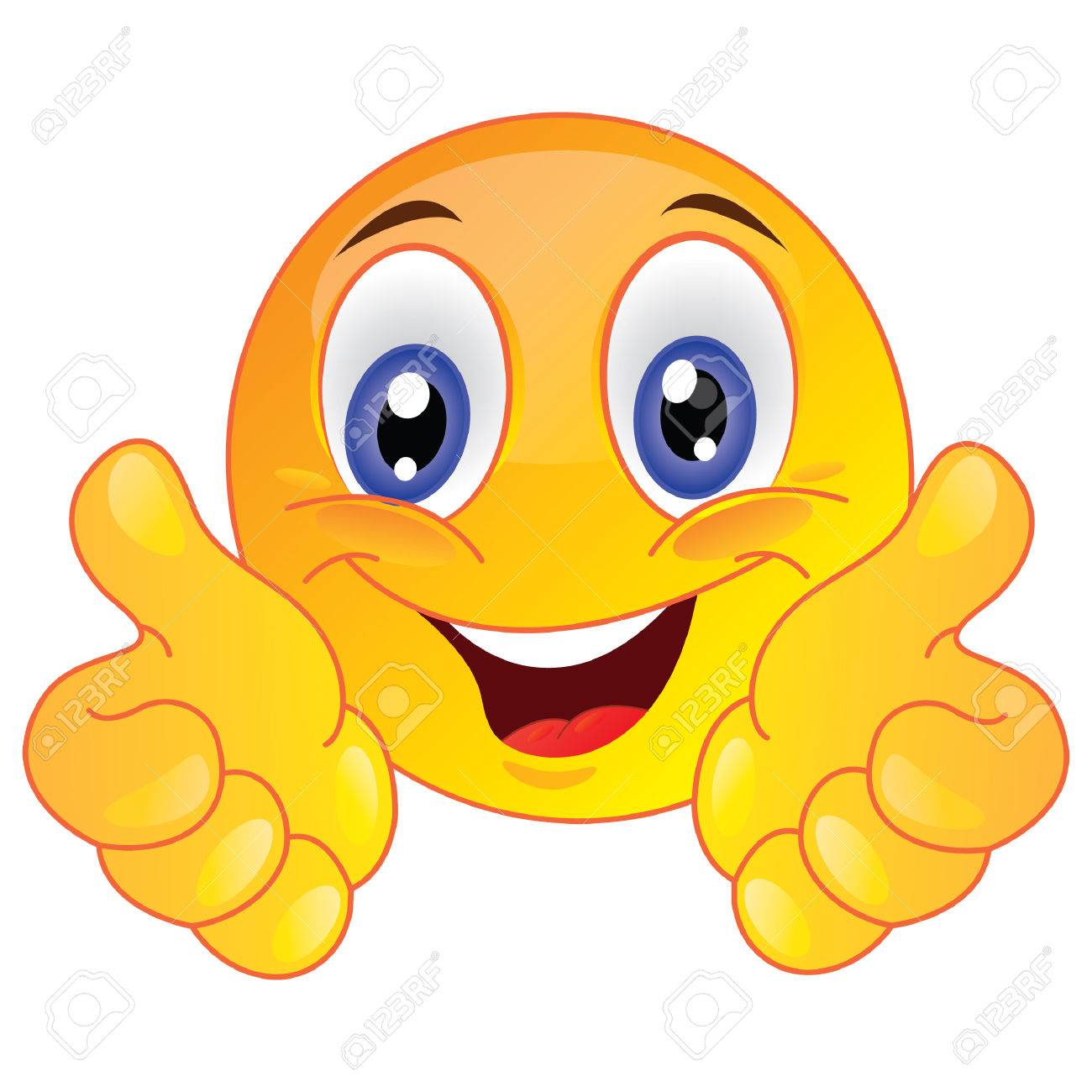 Thank you so much!!!